The DESI Fiber View Camera
and Fiber Plane Fiducials
C Baltay
March 26, 2015
1
1
Fiber View Camera Key Personnel
A collaborative effort between LBNL and Yale University

C. Baltay, W. Emmet,  N. Padmanabhan, B. Horowitz, Terry Girard*, Dana Cassetti*, Yale 
R. Besuner, M. Lampton, and J. Silber, LBNL

*members of Prof. Bill Van Altena’s precision astrometry group at Yale
2
The Function of the Fiber View Camera
5000 fibers on the fiber plane will be positioned to their desired positions by a computer controlled mechanism. The expected initial precision of the fiber positioners is expected to be 20 microns rms, 50 microns max. Fibers will be positioned to a 5 μm RMS accuracy using the Fiber View Camera. 
The Fiber View Camera is designed to take an image of the fiber plane to measure the position of each fiber with a 3 μm RMS accuracy after the mechanism is done positioning them.
The positions of misplaced fibers can then be corrected based on the information from the Fiber View Camera.
Estimate is that one or two iterations will get fibers in the right positions
3
The DESI Fiber View Camera
Design
Prototype test results
Support Structure
Illuminated Fiducials
Location of the Fiber View Camera
Corrector Optics
Fiber View Camera
Fiber Plane
Fibers
12.25 m
Primary Mirror
LED
Spectrometer Enclosure
5
Fiber View Camera Requirements
Feature                           Requirement          Present
                                           CDR p. 123        Performance
Absolute Position Meas.            3 μm RMS	     2.5 μm RMS     
Nearest Neighbor Dist.               < 1 mm 	            0.7 mm
Exposure Time                             < 2 sec	              1 sec
Readout Time                               < 2 sec		        5 sec*
Computing Time		                   1 sec		     < 1 sec

* Limited by USB cable between camera and computer,
      will be 1 sec with ethernet cable and modified 
	readout electronics
6
Some Design considerations
Input dimensions
Fiberplane diameter is order of 830 mm
CCD size ~37 mm
Fiberplane to camera  L = 12,250  mm
Demagnification desired ~ 25
              Demag ~ f/L
Camera focal length f ~ 600 mm
At a demagnification of 25, a 5 micron precision on the fiber plane translates to 0.2 microns on CCD, or 1/30 of a 6 micron pixel (33 millipixels)
A bit of history-Nov 2013 had the FVC obove the primary  mirror, 8.9 meters from fiber plane with a 400 mm lens
7
Fiber View Camera Design Specifications

	  CCD			            Kodak KAF-50100
	       Pixel Count		                 50 Mpix
	       Pixel Array		                  6132x8176
	       Pixel Size			                  6 µ x 6µ
	       Active Area		                  37mm x 49 mm
	       Quantum Efficiency	           25%
	       Dark Current at 250C	           15 e/pix/sec
	       Read Noise	                          12.5 e
	       Read Out Time		            1 sec

            Lens                                  Canon EF600mm f/4 L II USM
                Focal length                	           600 mm
	        Aperture			            150 mm
	        Demagnification       	              25

	     Electronics                       FLI  Proline PL50100
                 Readout time                           1 sec
                 Focusing, aperture             Computer controlled
8
Effects of the Corrector Optics
Ran beam traces using BEAM4 program, simulating images of the fiberplane through the corrector
Used the current baseline design of the corrector optics as input (E22, DESI-DOC-329)
Specifications for Canon and Nikon lenses not available. Found the specs for a 52 mm Tessar lens,
     scaled it to 600 mm focal length

     Obtained acceptable images with this corrector and lens!!
9
Ray Traces to the Fiber View Camera
Fiber Plane
Fiber View Camera
Corrector Optics
10
Corrector Optics
Curved Fiber Plane
Curved Fiber Plane
11
The Fiber View Camera
Using BEAM4 Ray tracing program to design and check optics
600 mm Tessar Lens
Kodak 6K x 8K  CCD
12
Results of the Ray Traces
* Including fiber size, not including diffraction
13
Radial Linearity
R is the distance from the center of the CCD in mm
R (mm)
Distance from Center on Fiber Plane (mm)
14
Radial Distortion
Deviation from Linear (mm)
Distance from Center on Fiber Plane (mm)
15
In Situ Calibration
It will be important to calibrate the camera during the operation of the survey with each exposure using fixed fiducial fibers on the focal plane.
Plan on using 100 fixed fiducial fibers
Calibration uses 3rd order polynomial
X = a1+a2x+a3y+a4xy+a5x2+a6y2+a7x3+a8y3+a9x2y+a10xy2
Y = b1+b2x+….
Will need precision measurements of the fiducial fiber positions before installation of the fiber plane.
Also plan to have fiducials on the ten Guide/Focus/Alignment (GFA) sensors on the periphery of the focal plane which will be imaged on the Fiber View Camera
16
Fiber View Camera R&D Plan Completed
Goal of the R&D Program was to demonstrate that the required 3 micron precision on the fiber position is achievable. To do this the plan was to:
Design and build a prototype camera
Design and build a test setup at Yale with a mock up of a portion of the fiber plane with fibers with precisely measured positions
Carry out the test by imaging the mock fiber plane with the Fiber View Camera and analyzing the results
17
CCD, electronics, and lens assembledCompleted May 1, 2012 with 400 mm lens
18
Fiber Plane Prototype64 fibers total
19
Precision Measuring Machine
Measured positions of the 64 fibers to a precision
 of 1.5 microns to compare with the FVC images
20
Sewer Pipe Light Baffle
21
Centroiding Position Error on CCD
Each entry is an exposure with 64 fibers
Xave = 13.0 millipixels
Yave = 14.3 millipixels
Number of Exposures
Millipixels on CCD
22
Centroiding Position Error on Fiber Plane
Each entry is an exposure of 64 fibers
Xave = 1.80 microns
Yave = 1.98 microns
Number of Exposures
3 micron
   Goal
Microns on Fiber Plane
23
FVC  Time Sequence Goals
Will develop the electronics, computers and
 software to control the Fiber View Camera In the
 context of the overall Telescope Control System.
24
Recent Work to Speed up Processing
In Nov 2013 we used Readout program supplied by FLI with the camera, that read CCD onto a disk. A major part of the processing time was to read data from the disk, do some household chores and distribute data to the multiple processors
Terry Girard and David Rabinowitz rewrote this reading routine to read data directly into the memory of the processing computers (much more efficient)
Plus made a number of tweaks to the centroiding and position calibrating routines to make them more efficient
Were able to reduce processing time to under a second
25
Simulation of 5000 fibers in FVC
Generated simulation of 5000 fibers on CCD using actual FVC fiber images on actual FVC exposure with actual noise and background. Each fiber was distributed randomly within area of the 5000 fiber positioners
26
FVC Timing
27
Exploring the Parameter Space
It looks like the prototype fiber view camera is able to provide better then the required 3μ resolution on the fiber plane. We next turned to explore the dependence on various parameters:

Parameter				                                       Optimum Value

Dependence on the number of fiducial fibers  30 or more
FWHM of the fiber image on the CCD                1.6 pixels
Light level coming out of the fibers                    25,000 e/image
Depth of field, diffraction limit                            1.6 pixels at f/16
The f stop of the camera lens                               f/16 most robust
Turbulence due to thermal gradients                 negligible
Effect of off-angle illumination of the fibers      negligible
28
Dependence on FWHM of image on CCD
Resolution on Fiber Plane (μ)
Image FWHM on CCD (pixels)
29
Depth of Field at Various f stops
Diffraction spot size = λ x f/no =10 μ = 1.6 pixels
  for monochromatic light with λ = 0.6μ and f/16
FWHM on CCD (pixels)
Focus (object distance in cm)
30
Diffraction Limit vs. fstop
Minimum image size due to diameter of the fibers:
   120μ de-magified by 25 gives 4.8μ image dia 
    or 0.8 pixels on CCD. We realized this early on
    and said that we would have to defocus the image. 
    The diffraction limit at f/16 is doing this for us over
    a wide range of focus positions, making f/16 very 
    robust. At lower f stops things get more delicate…
31
Fiber View Camera Mounting Bracket
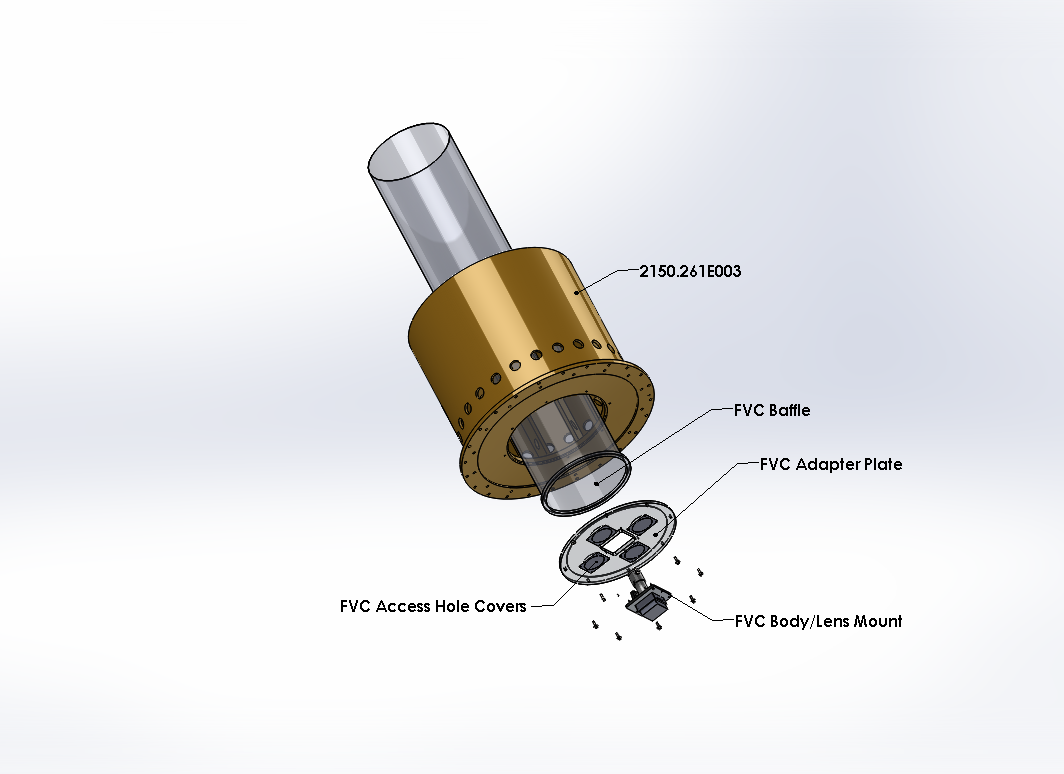 Illuminated Fiducial Fibers on the Fiber Plane
20 Fiducials on the
 GFA Guide Sensors
100 field fiducials on
 the Fiber Plane
33
Focal Plane 1/10 Petal
GFA
Guider/Focus/Alignement
Joe Silber
34
FIF (field illuminated fiducial)
Fiducial
Fiber Positioner
Joe Silber
35
GIF (GFA illuminated fiducial)
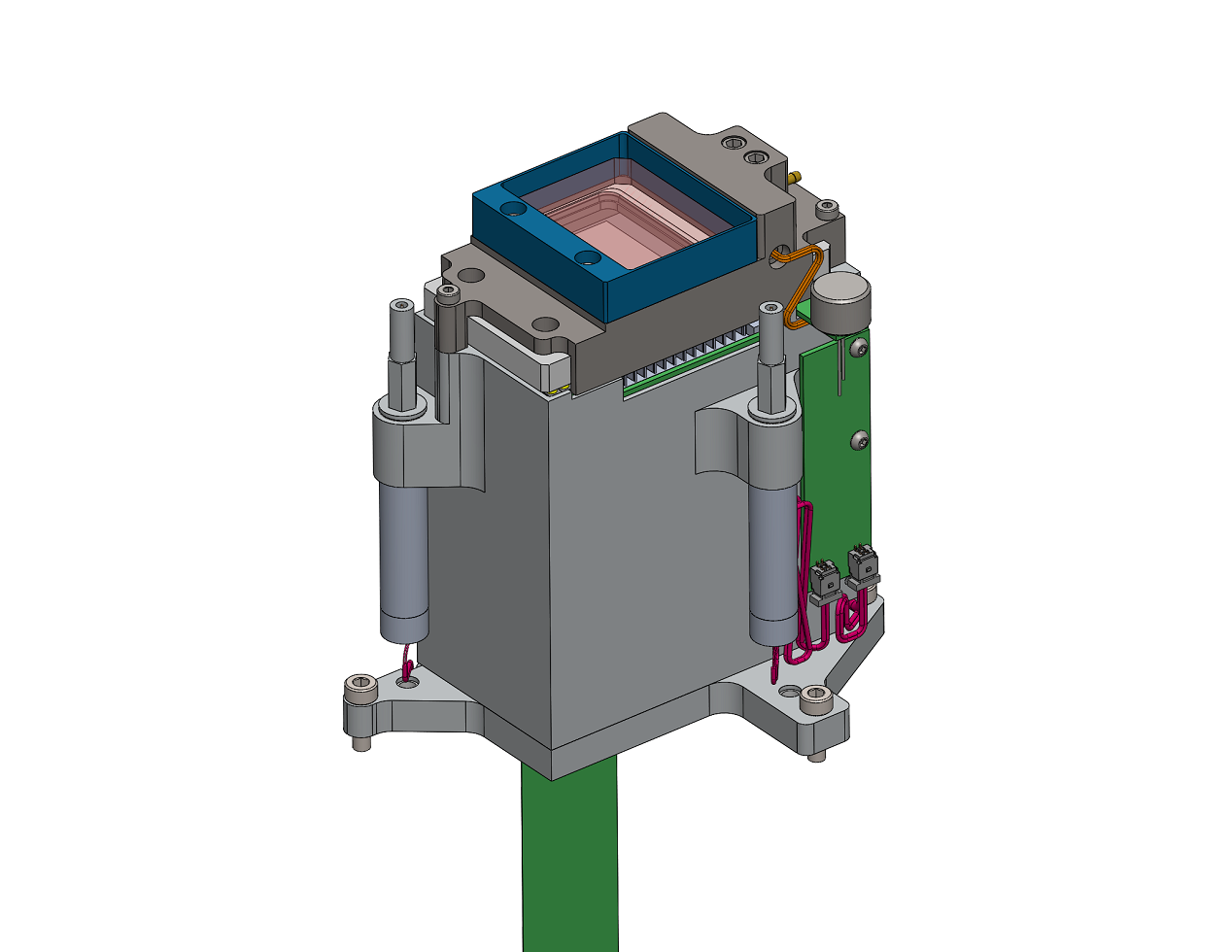 DRIVER / COMM BOARD FOR THE TWO GIFS
GIF
Joe Silber
36
Two types of fiducials
FIELD ILLUMINATED FIDUCIAL (FIF)
Essentially identical size, interfaces as fiber positioner
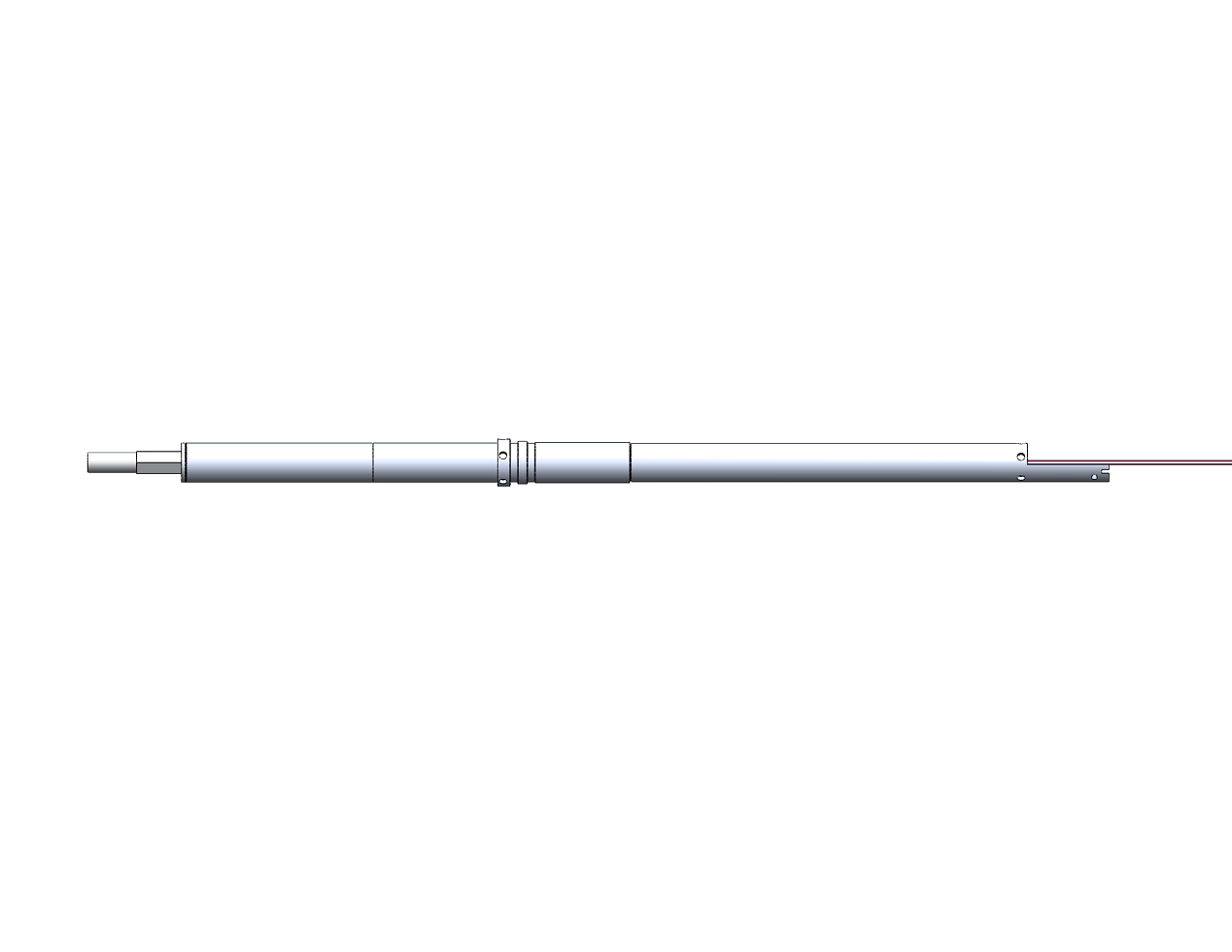 Mates to positioner electronics driver board
Mates to positioner hole features
At focal surface
GFA ILLUMINATED FIDUCIAL (GIF)
Same front end as FIF, but different interfaces as fiber positioner
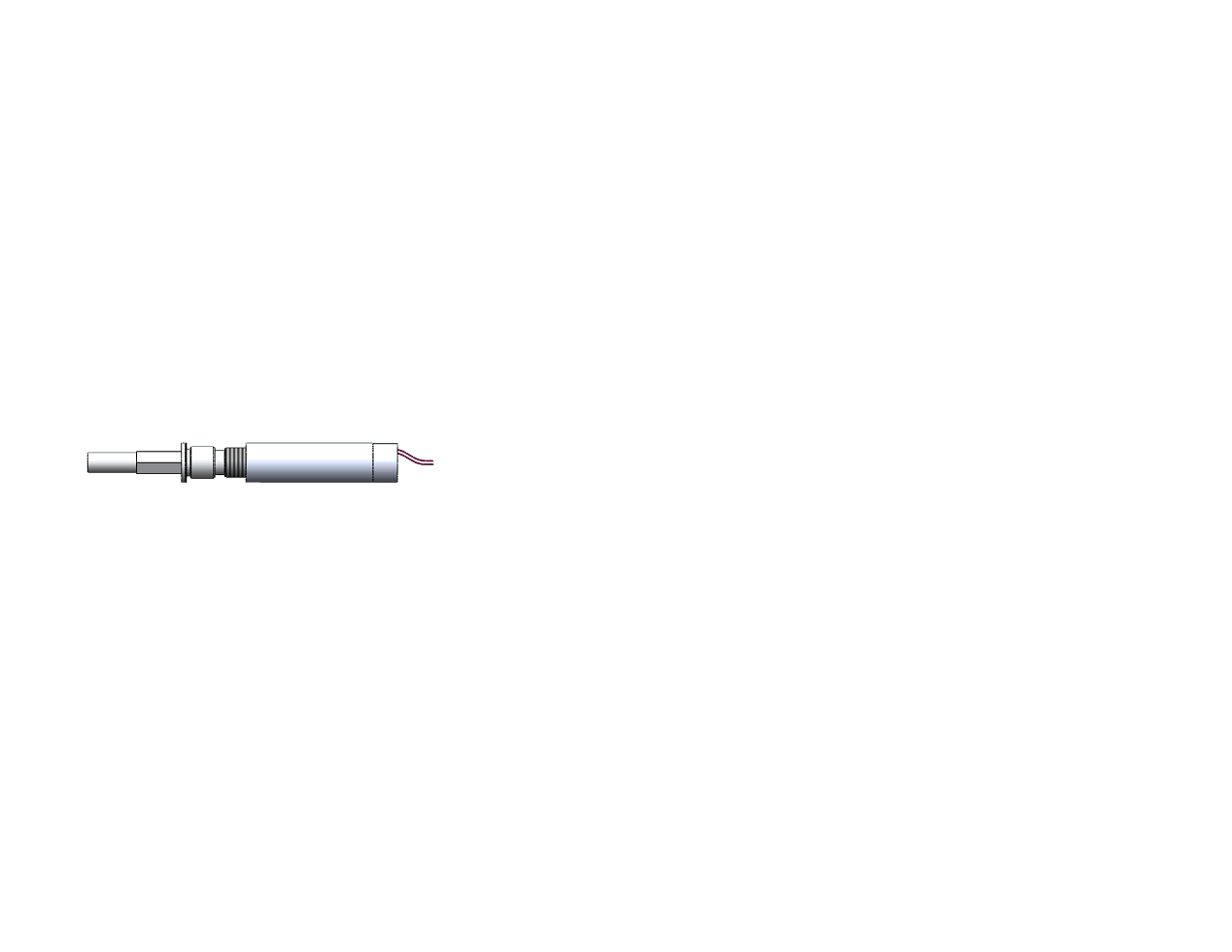 Joe Silber
Mates to GFA shell
37
Fiducial Front end
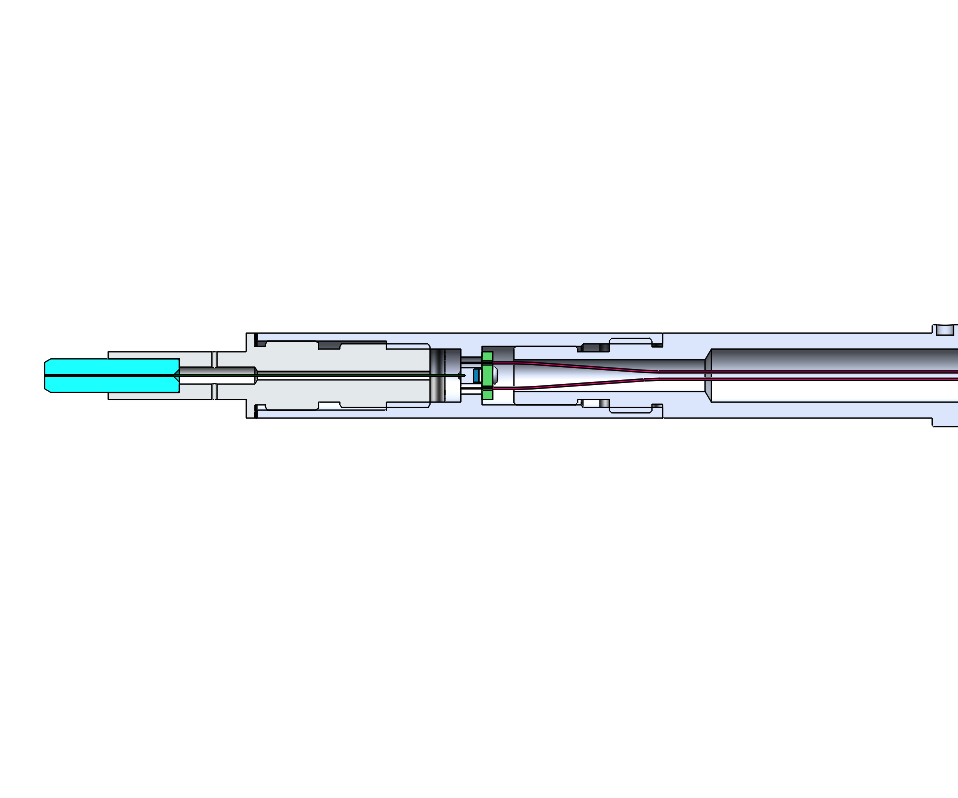 470 NM SMT LED
(AVAGO HSMN-C170 OR EQUIVALENT)
CERAMIC 
FERRULE
GLUE PORT
SMALL BOARD (SCREWED ON)
FIF
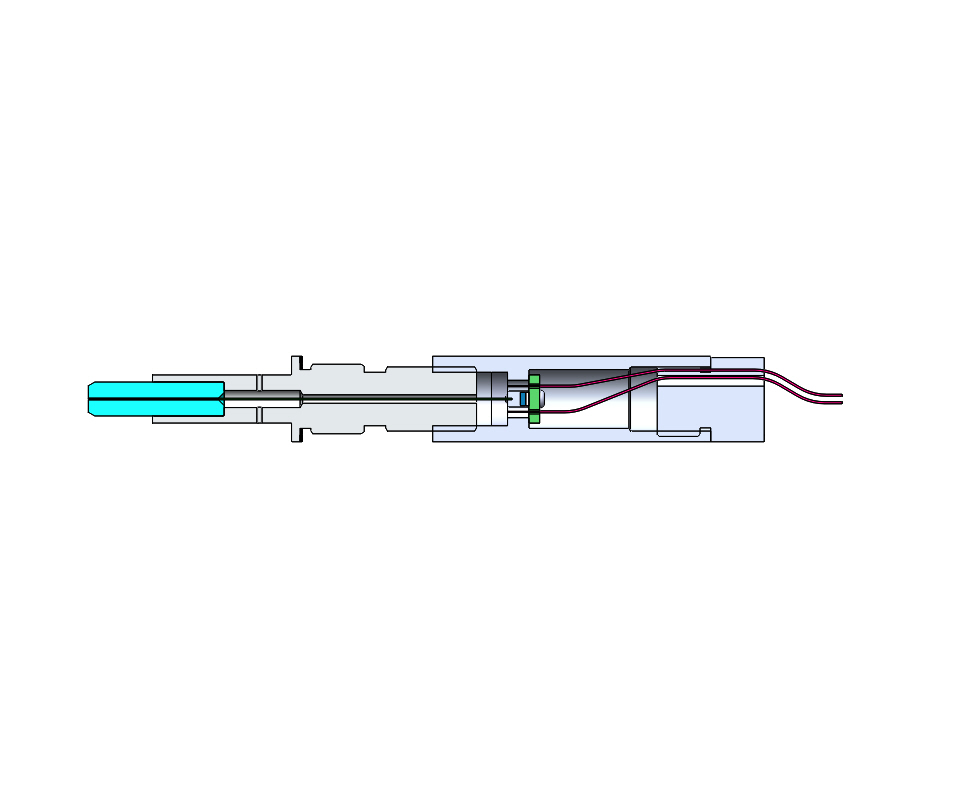 PIGTAIL
SINGLE-MODE FIBER
(LENGTH 39.6 MM)
GIF
38
Ceramic Fiber Ferrule
Illuminated Fiducial Fiber Tips
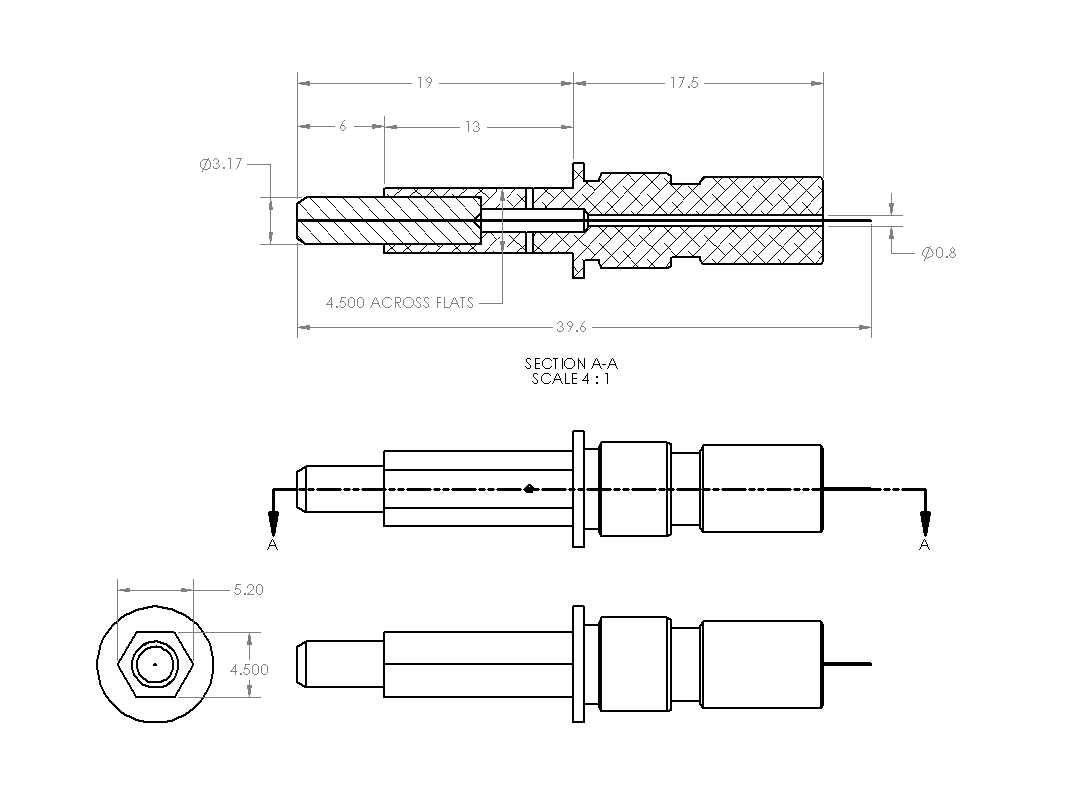 GLUE PORT
CERAMIC 
FERRULE
SINGLE-MODE FIBER
(LENGTH 39.6 MM)
40
Tip of Illuminated Fiducial
Joe Silber
Backup slides
CCD Choice
Considered 4 Frontside Illuminated, Monochrome Sensors
43
Lens Choice
44
Electronics and Package Choice
45
* Prices include the CCD
Focal length of FVC Lens for Proto-DESI
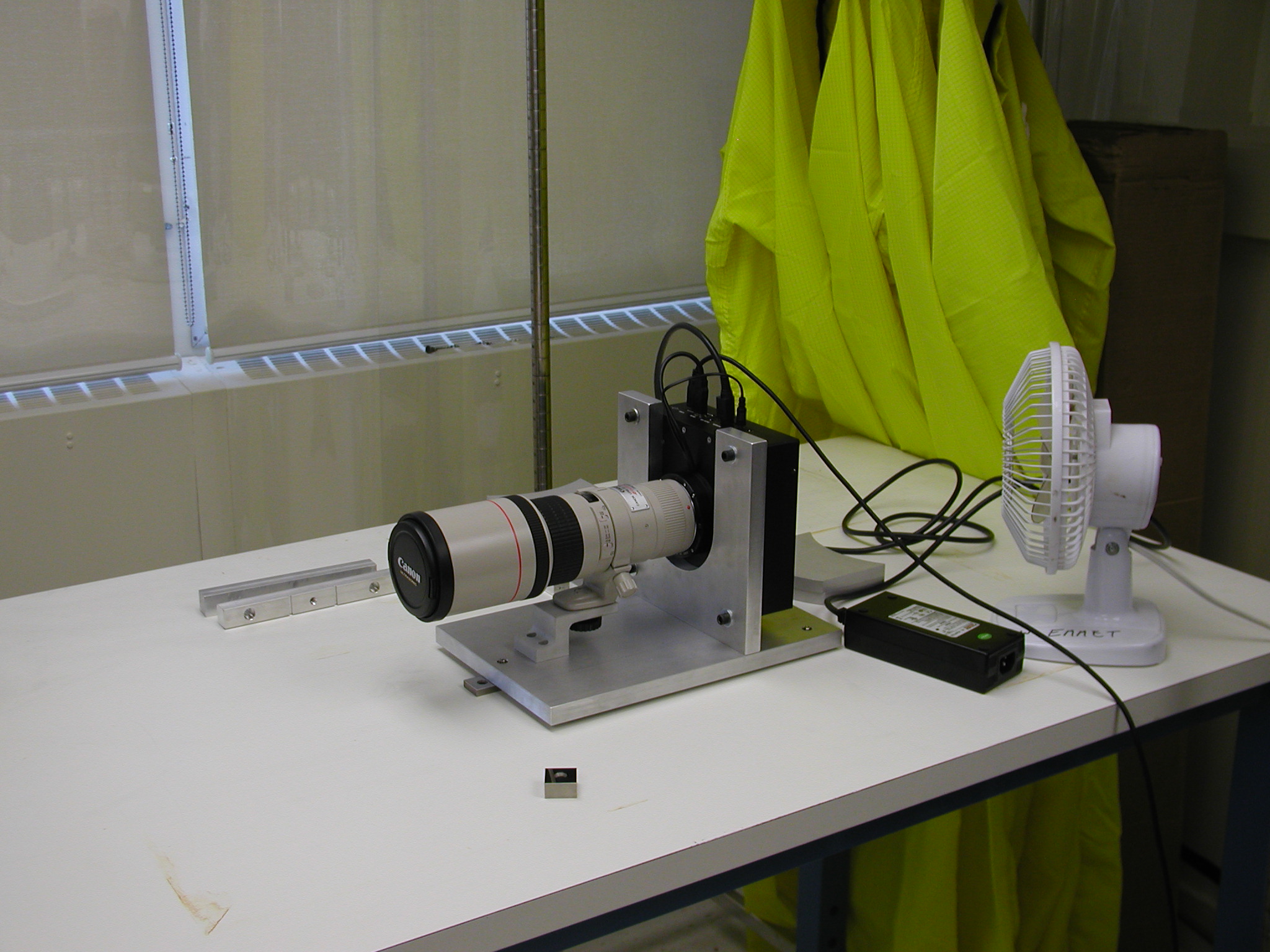 > Prototype FVC with 400 mm lens exists.
> Would prefer the 600 mm lens 
    for Proto DESI, as planned for 
    the real thing
> If money is tight, the 400 mm lens
    will work fine
Dependence on the Number of Fiducials
Used real data of 36 exposures with the Fiber View Camera with 64 fibers each. Selected 16 fibers as fiducials to fit the 10 coefficients in x and 10 coefficients in y in the third order polynomial transformation for each exposure. Found the resolution on the fiber plane for the remaining fibers not used as fiducials to be about 2.5 microns.
Repeated using N fibers as fiducials with N from 16 to 48. With N above 30 or so resolution of the non-fiducial fibers approached 2.0 microns, as good as we have ever seen.
With only 64 fibers the number of non fiducial fibers becomes small as N is larger( 14 for N=48) so statistics not terrific.
47
Dependence on the Number of Fiducials
Simulated 5000 fibers on full 95 cm dia fiber plane
Divided fiber plane into 5000 fiber areas on hex pattern
Picked random location for each fiber in its area. These were the “TRUE” fiber center locations
Mapped fiber positions onto CCD plane by 3rd order polynomial transformation similar to actual lens/camera transformation
 Spread fiber positions randomly by 13 millipixels on CCD (this corresponds to 1.9 microns on fiber plane)
Chose N fibers as fiducials, used these fiducials to obtain 3rd order polynomial to transform fibers to fiber plane
X = a1+a2x+a3y+a4xy+a5x2+a6y2+a7x3+a8y3+a9x2y+a10xy2
Y = b1+b2x+….
Compared these transformed positions to the known starting “TRUE” positions
48
Resolution on Fiber Plane vs. no of Fiducials
RMS on fiber plane, microns
Number of fiducials N
49
Fiber Separation Study
Measured resolution on the fiber plane for simulated
 fibers at various separations, 20 at each separation
0.75mm x 1/25 demag=30μ on CCD
30μ on CCD=5 pixels=3 image FWHM
Resolution on fiber plane(μ)
2 μ
Center to center fiber separation (mm)
50
Dependence on the Flux
2 ADU counts = 1 electron
FWHM/√N
Resolution on fiber plane (microns)
Flux in image (units of 103 ADU counts)
51
Dependence on the Flux
There is a wide plateau between 20,000 and 80,000 ADU counts that give resolution better the 2.5μ at f/16.
With 2 ADU counts/electron this means between 10,000 and 40,000 e per image on CCD, so 25,000 is a good guess of where we should be.
Our original estimate was 75,000 e per image at f/5.6. With the smaller aperture at f/16 will still need more light out of the fibers.
52
Possible Effect of Turbulence
Did one test to simulate turbulence in the Mayall telescope
Opened shades on windows, let the sunshine in. This heated up the sunnyside of the sewer pipe by up to 5oC
Took 20 exposures  at ΔT = 1oC and at ΔT = 5oC
No significant  increase in the image FWHM at f/16
53
Fiber Illumination Input Angle
No effect on resolution on fiber plane
54
Image Shapes at various Radii
R = 200
R = 100
R = 0
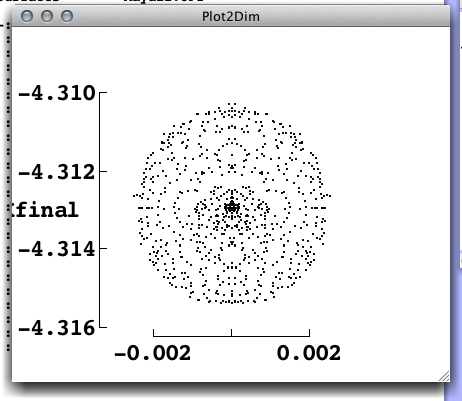 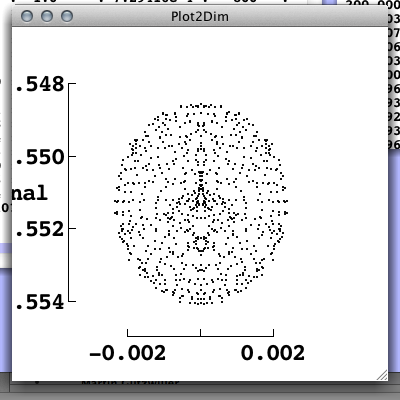 -8
X
-8
X
X
-8
-8
Y
Y
Y
R = 415
R = 300
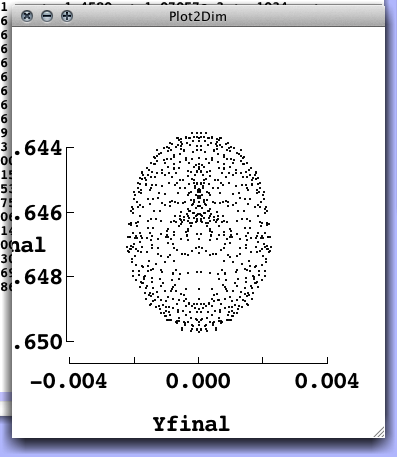 -12
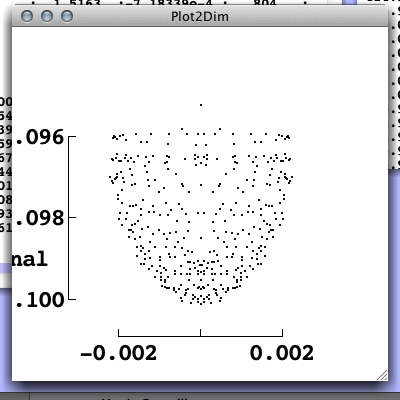 -17
-12
X
X
-17
-12
-17
-12
Y
Y
Not including diffraction effects
16
55
Radial Image Sizes
R =100
R = 200
R = 0
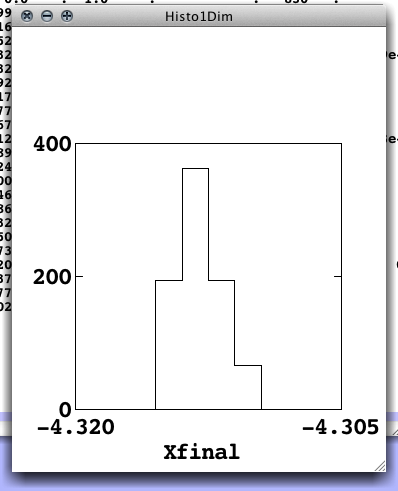 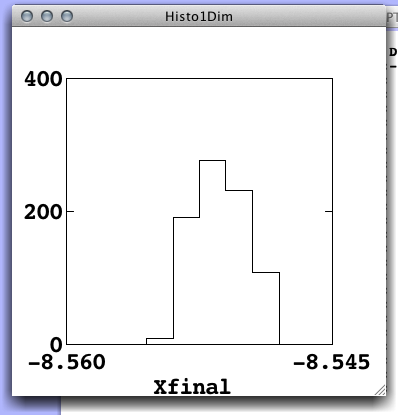 R = 300
R = 415
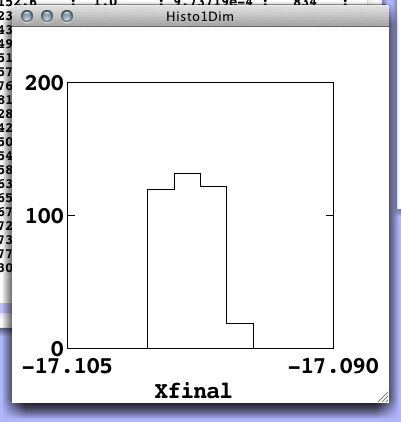 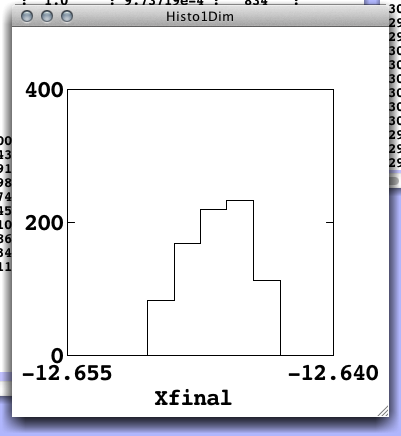 56
Image Sizes in Azimuth
R = 200
R = 0
R = 100
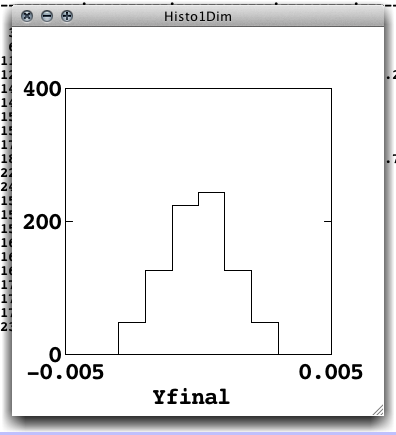 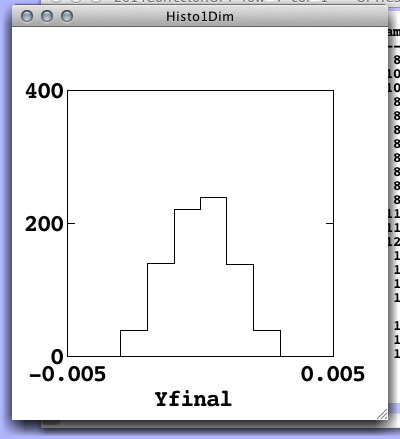 R = 300
R = 415
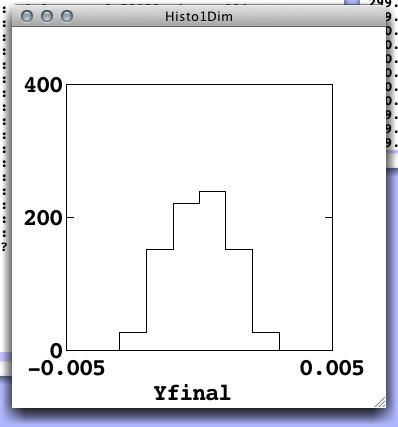 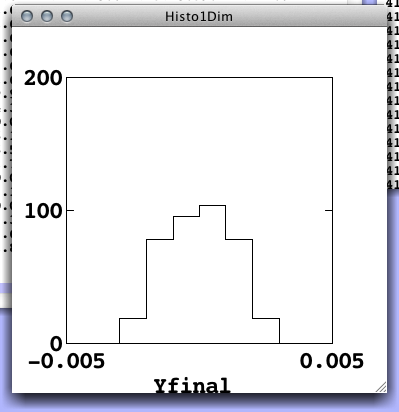 57
Fiber View Camera with Proto-DESI
The beam trace simulations of the Fiber View Camera were done with the DESI corrector optics to show that good images and low radial distortion can be obtained.
For the Proto-DESI run in 2016 the DESI corrector optics will not be available. The existing Mosaic corrector optics on the Mayall 4m will be used instead.
The beam trace simulations have been repeated with the Mosaic corrector.
Acceptable image quality and low radial distortion are possible.
Fiber View Camera with Proto-DESI
A focal plane with a diameter of 176.6 mm has been assumed
The Fiber View Camera location is taken to be Just below the center of the primary mirror, the same as in final DESI design.
zvertex                   index        curvature        diameter      
----:- ----------:----------:------------:---------:
  1  :     9.10          :  1.0         :                      :   176   :               
  2  :   95.61          :  1.0         :                      :   231   :               
  3  : 124.21          :  1.4585   :-2.757328e-3 :   231   :               
   4 : 410.01          :  1.0         :                      :   280   :               
  5  : 423.12          :  1.5186   :                      :   280   :  
  6  : 436.62          :  1.53171 :                      :   280   :               
  7  : 446.01          :  1.0         :                      :   280   :               
  8  : 458.99          :  1.5186   :                      :   280   :               
  9  : 471.58          :  1.53171 :                      :   280   :               
 10 : 537.76         :   1.0         :-4.310902e-3 :   277   :               
 11 : 552.84         :   1.4585   :-1.207117e-3 :   310   :                
 12 : 679.98         :   1.0         :-3.585643e-3 :   349   :               
 13 : 719.83         :   1.4585   :-3.748688e-3 :   380   :
 14 : 721.33         :   1.0         :-1.178745e-4 :   400   :                          
 15 : 761.13         :   1.4585   :-7.247069e-4 :   420   :               
 16 :11546.1543  :   1.0         : 3.83734e-3   :   120   :               
 17 :11586.5391  :   1.7918   : 0.02730e-3   :   120   :               
 18 :11632.7598  :   1.0         :-2.17879e-3   :   120   :               
 19 :11650.0674  :   1.7039   : 4.17718e-3   :   120   :               
 20 :11673.1445  :   1.0         :                      :    37.5 :               
 21 :11720.0010  :   1.0         :-0.17231e-3   :   120   :                                     
 22 :11737.3086  :   1.6068   : 1.82554e-3   :   120   :               
 23 :11777.6934  :   1.7918   :-3.00303e-3   :   120   :               
 24 :12301.74162:   1.0         :                      :    37    :
BEAM4 Ray Trace
Fiber View Camera
 with 600 mm lens

Mayall 4m Telescope
 With existing Mosaic
     Corrector optics
Image shapes on CCD

    Point source at center of
     Focal plane R = 0 cm

   Image sizes ~ 4 microns
          (units are mm)
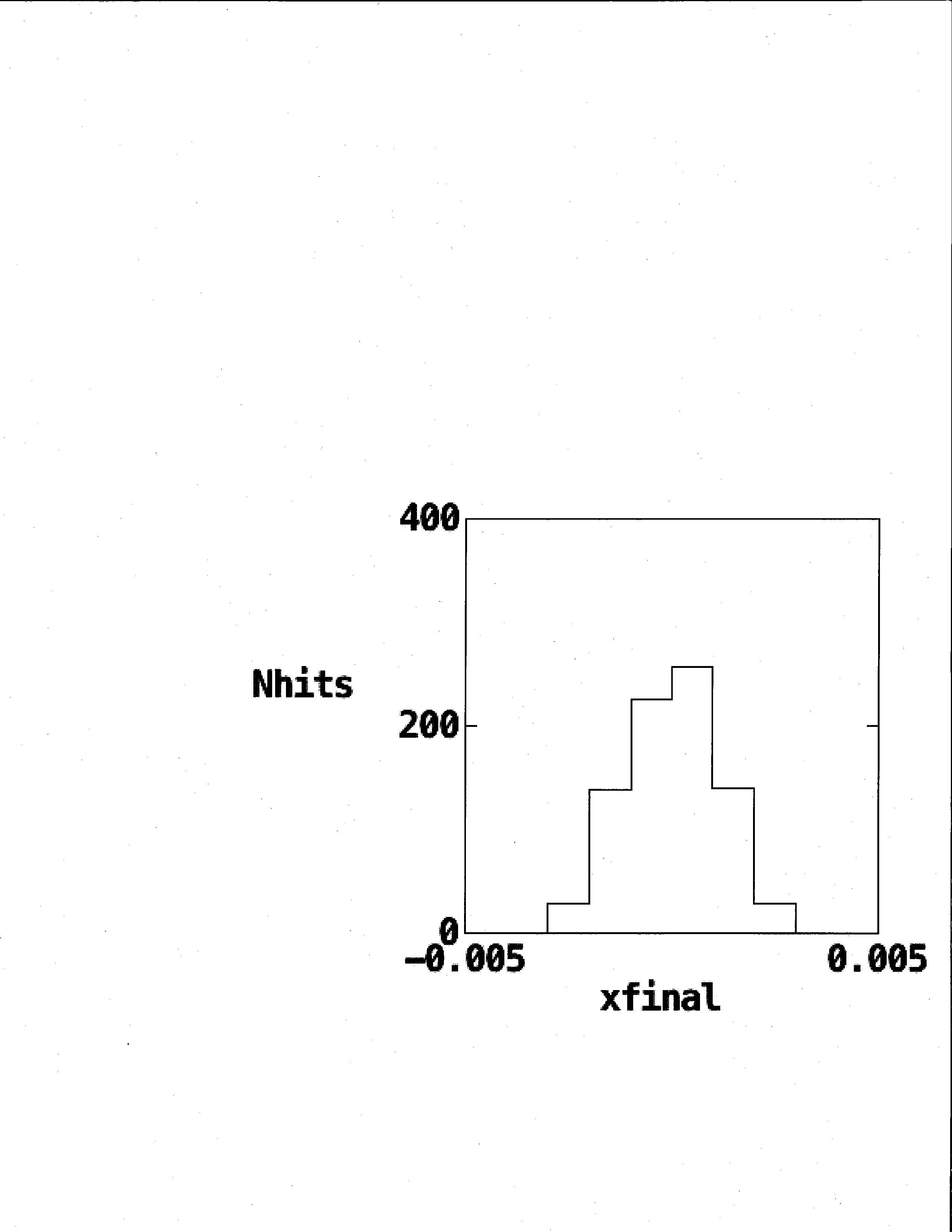 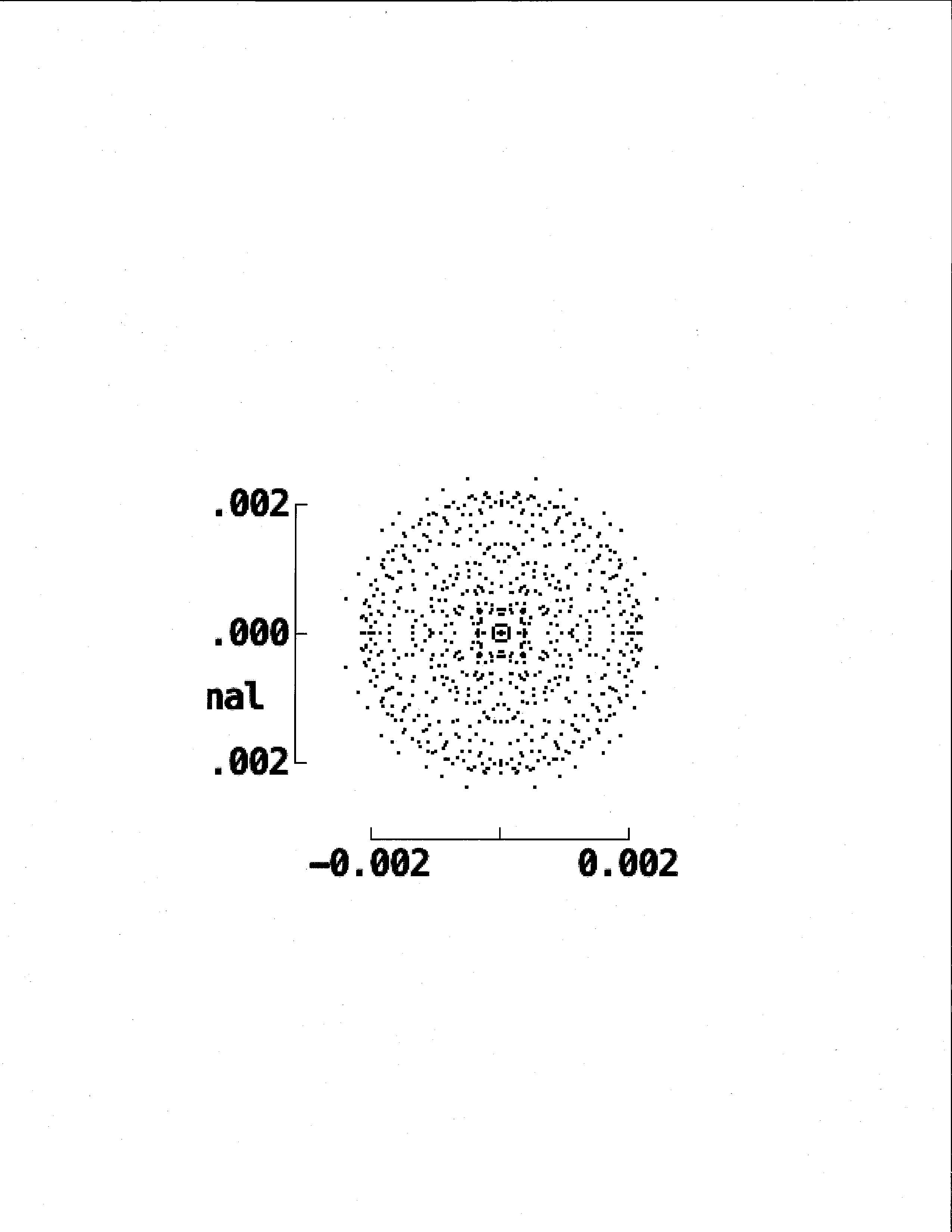 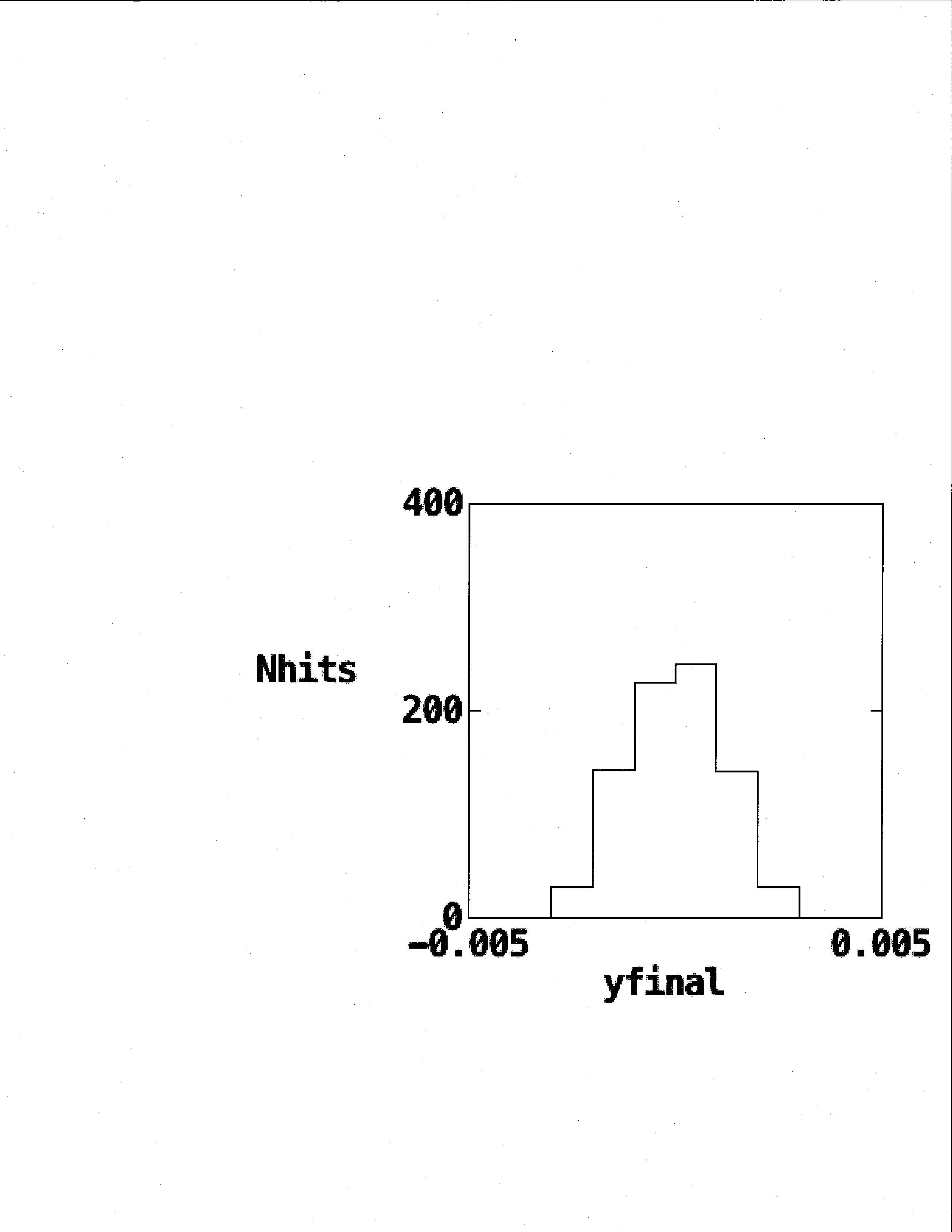 Y
X final
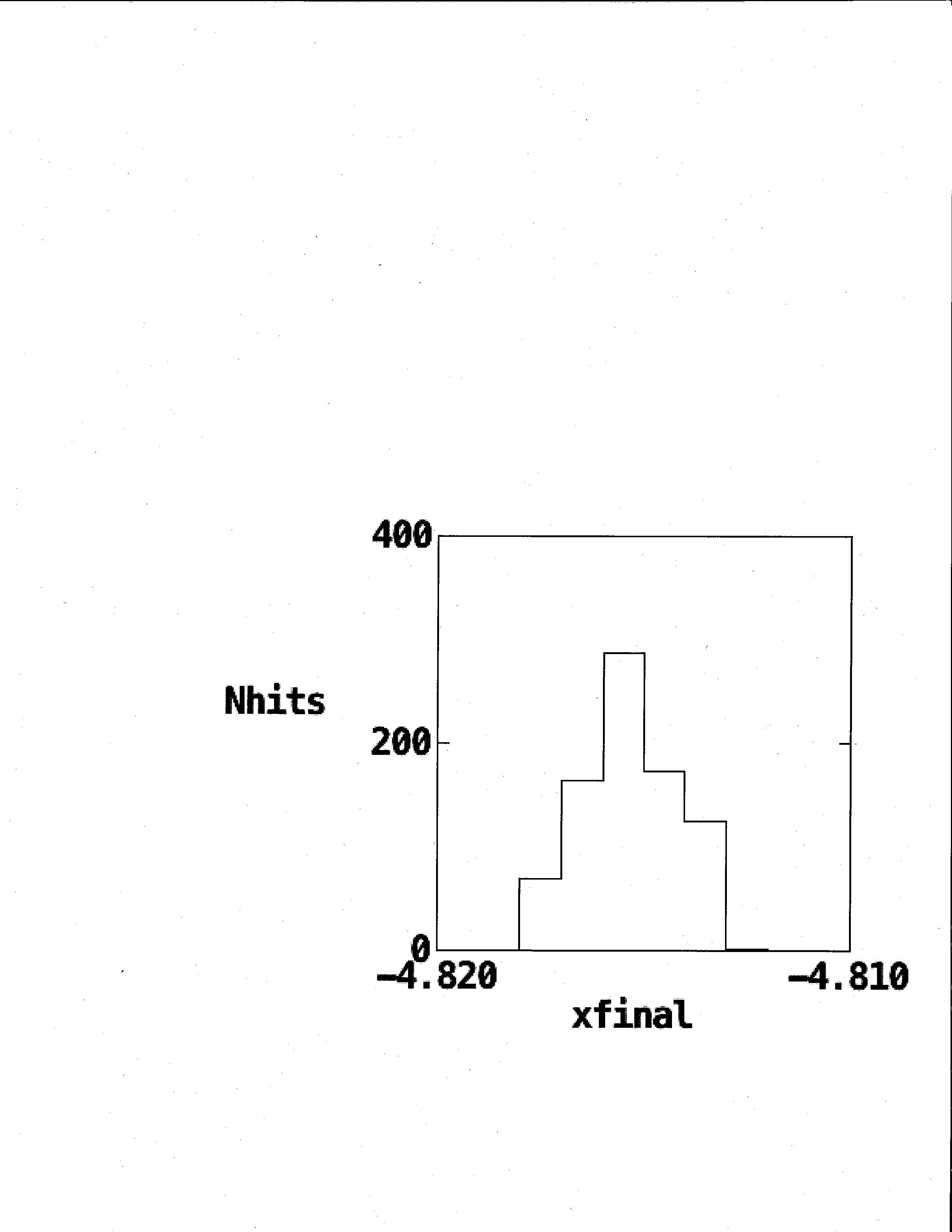 Image shapes on CCD

    Point source near edge of
      Focal plane R = 10 cm

   Image sizes ~ 4 microns
         (Units are mm)
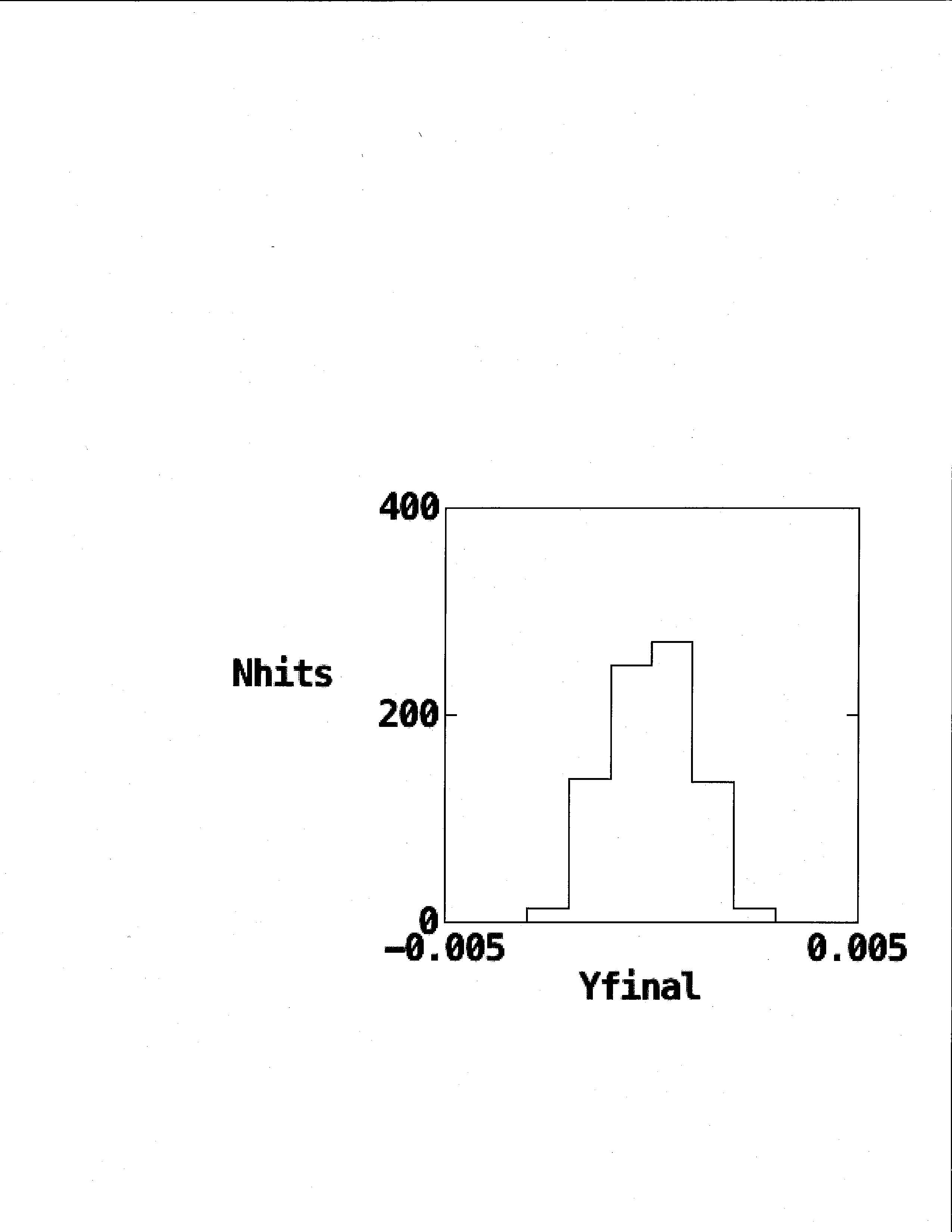 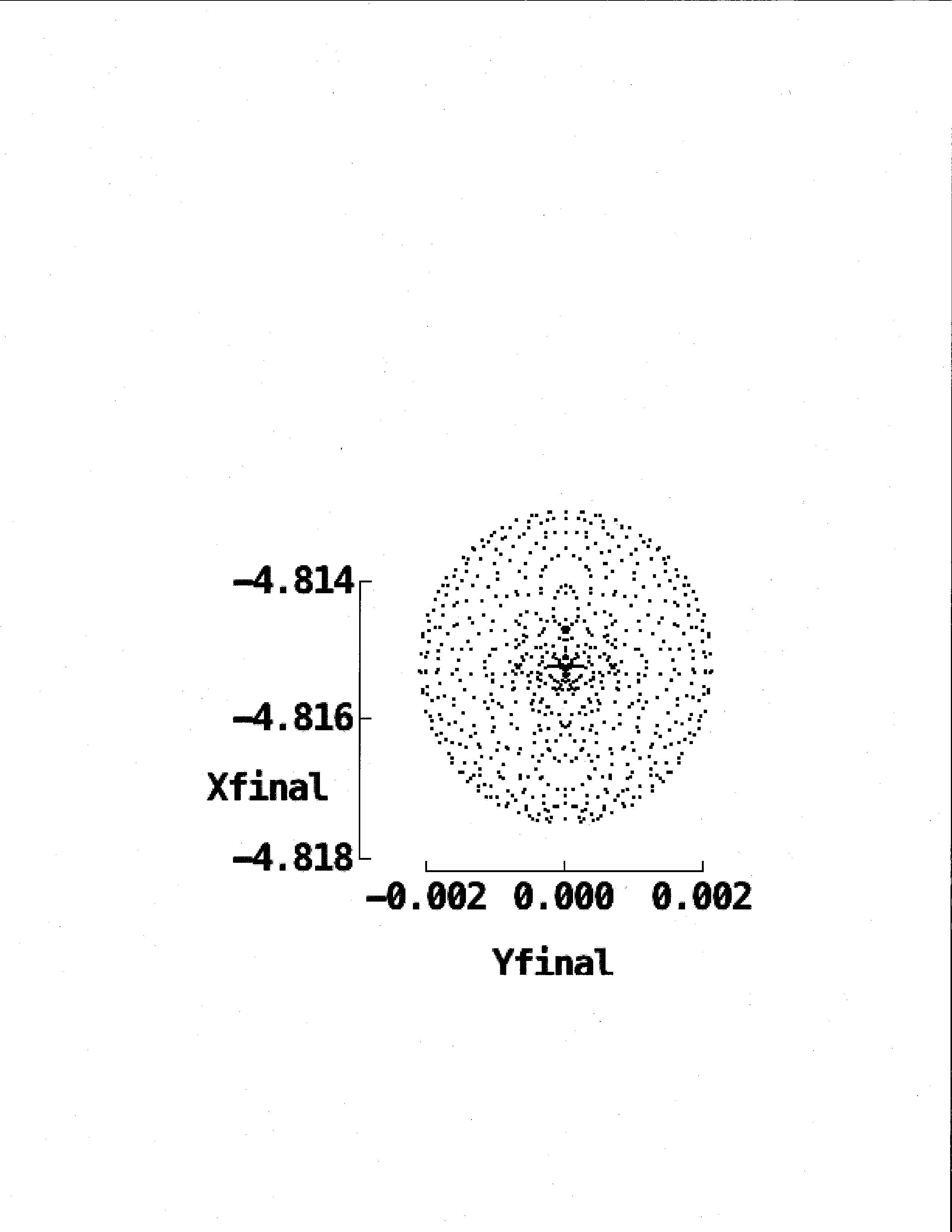 Radial Linearity
R is the distance from the center of the CCD in mm
R on CCD (mm)
Distance from Center on Fiber Plane (mm)
63
Radial Distortion
Deviation from Linear (mm)
Distance from Center on Fiber Plane (mm)
64
Plan similar to final DESI
Image sizes of ~4 microns are too small for good centroid interpolation with 6 micron pixels. Plan to use the FVC lens at f/16 so that the diffraction limit of ~10 microns, or 1.6 pixels, gives the best centroiding precision and great stability.
The radial distortion is much smaller for Proto-DESI then for the final DESI, mostly because of the smaller focal plane diameter, so the same correction algorithm that are planned for final DESI should work fine for Proto-DESI.